Flore bactérienne normale du tractus gastro-intestinal
L’estomac produit un liquide acide (pH=2) efficace contre l’entrée des microorganismes dans le tractus digestif
généralement
Pauvre en bactéries
Certaines bactéries
Helicobacter pylori
peuvent coloniser l’épithélium gastrique et provoquer des lésions à type d’ulcères
La flore digestive de l’homme varie selon le régime alimentaire, une forte consommation de viande favorise le développement de bactéries très protéolytiques(Bacteroides) aux dépends de bactéries coliformes ou lactogènes qui se retrouvent davantage chez les végétariens
Œsophage
Tube de 25-30 cm de long
Situé dans le cou puis le thorax puis la cavité abdominale
Fait la connexion entre bouche et estomac
Capable de mouvements de contraction (muscles dans la paroi)
Empêche les reflux de liquide gastrique
Hernie hiatale : béance du bas de l’œsophage
Oesophagite : inflammation de l’œsophage, souvent à cause d’un reflux
Dysphagie : difficulté à avaler. Cause : tumeur…
Œsophage
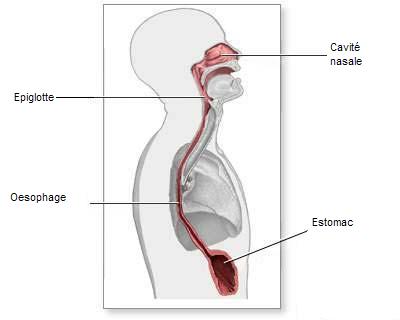 Estomac
Réservoir d’aliments
Extensible !
Durée de séjour : selon la composition des aliments (50% d’un volume d’eau ingéré quitte l’estomac en 10 à 20 min, aliments : plusieurs heures)
Aliments brassés, mélangés au suc gastrique, partiellement digérés, graisses émulsionnées
Ce qui en sort : le chyme
Estomac
Suc gastrique : 
3 à 4 litres par jour
pH=0,8 à 4
Enzymes : pepsine pour  la digestion des protéines,  les lipases pour la digestion des lipides
Acide chlorhydrique : digestion des protéines, antibactérien
La muqueuse gastrique est protégée contre l’acidité par le mucus et la sécrétion de bicarbonate
Principales pathologies : ulcère, cancer
Estomac
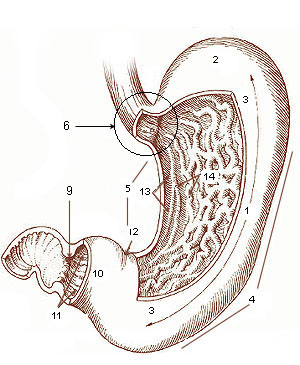 Oesophage
Cardia
Pylore
Duodénum
Antre
L’intestin grêle
Au total environ 6 mètres. Trois parties : 
                                                                            Duodénum
                                                                      Jéjunum
                                                                      Iléon (s’abouche au colon)
Très mobile
Muscles et nerfs dans la paroi
Fixé par le mésentère, par où arrivent les vaisseaux
Surface couverte de villosités, augmentant la surface d’absorption
Ces villosités sont recouvertes par des entérocytes, cellules permettant l’absorption
Fonctions : 
Poursuite de la transformation des aliments en nutriments (duodénum ++)
Participation de la flore intestinale
Absorption +++
Principales pathologies : occlusion, inflammation (Maladie de Crohn)
L’acidité gastrique diminue du duodénum à l’iléon, favorisant le développement de microorganismes(105 à 107/ g de matières digestives dans l’iléon).
Le duodenum se situe entre le pylore et le jéjunum, début de l’intestin
Trois portions
Dans la 2ème portion se jettent le canal cholédoque (bile) et le canal de Wirsung (suc pancréatique)
Ce qui en sort : le chyle

            Rôle dans la digestion : 
action de la bile et du suc pancréatique
Progression du chyme puis du chyle par contractions péristaltiques
Duodénum
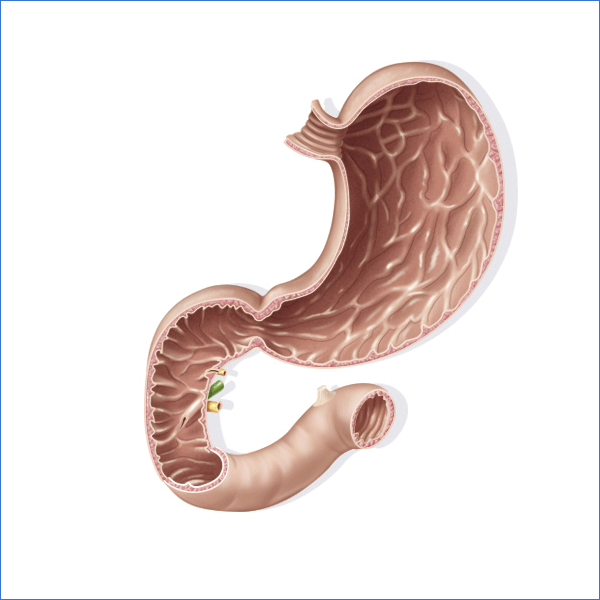 Oesophage
Pylore
Duodénum
Canal cholédoque
Canal de Wirsung
L’intestin grêle
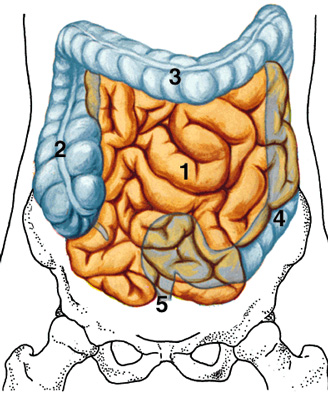 Intestin grêle
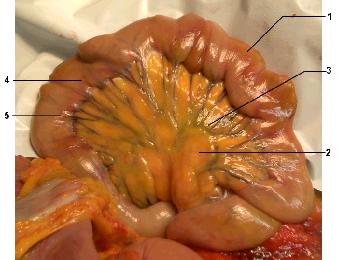 Intestin grêle
Mésentère
Gros intestin:
 l’iléon est relié au caecum et au côlon, constitutifs du gros intestin.
la digestion des aliments se poursuit par fermentation dans le colon en présence d’un très grand nombre de microorganismes
Côlon 
De 1 à 1,5 m de long. 6 portions :
Caecum, auquel s’abouche l’iléon
Colon ascendant ou droit
Colon transverse
Colon gauche ou descendant
Colon sigmoïde
Rectum
Fin de la digestion, absorption d’eau et d’électrolytes, formation des selles
Importance de la flore intestinale +++
Mille milliards de bactéries par gramme de selles !
Impliquées dans la digestion, la synthèse de vitamines…
Protège contre les bactéries pathogènes (Listeria, Salmonelles…)
Perturbée en cas de traitement antibiotique
Diarrhée fréquente sous antibiotique
Principales pathologies coliques :
Cancer, rectocolite hémorragique et maladie de Crohn, occlusion, diverticules…
Côlon
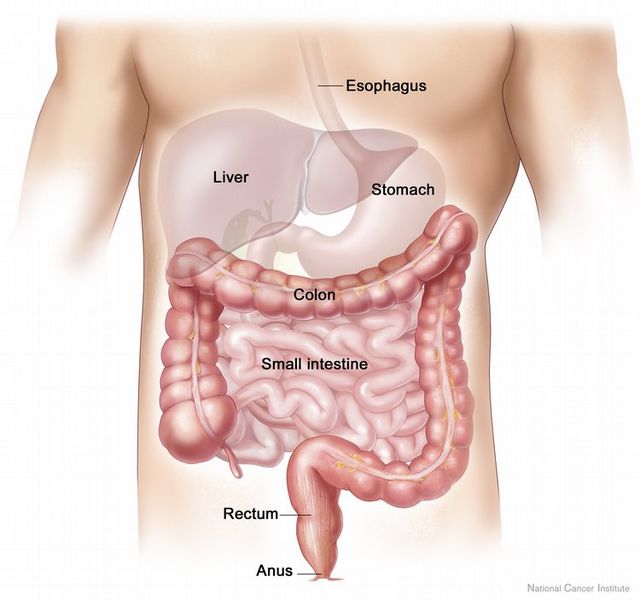 Côlon ascendant
Côlon transverse
Iléon
Côlon gauche (descendant)
Caecum
Appendice
Bactéries aérobies facultatives
Escherichia coli
moins de 107/g de matières digestives
mais
favorisent l’anaérobiose en consommant l’oxygène, et donc le développement d’un grand nombre d’anaérobies stricts(1010 à 1011/g),majoritairement des espèces Bacteroides, mais aussi Clostridium et des bactéries fusiformes. Enterococcus faecalis est aussi très représenté.
Produits et fonctions de la flore intestinale
Les microorganismes de la flore intestinale, par la consommation des nutriments 
de la digestion et selon le régime alimentaire, réalisent un grand nombre de 
réactions métaboliques qui libèrent de nombreux produits (tab.2)
tel que
Vitamines B12, K non produites par l’homme, sont apportées lors de la fermentation bactérienne digestive et sont absorbées par les muqueuses intestinales. 

Des dérivés stéroidiens, produits par le foie et libérés avec la bile, sont transformés par les microorganismes de cette flore et réabsorbés.
D’autres produits, gaz et substances odorantes, sont issus du métabolisme des microorganismes fermentatifs et des méthanogènes.

Plusieurs centaines de ml de gaz sont exhalés chaque jour par l’adulte, contenant pour plus de la moitié du N2 provenant de l’air aspiré.


Certains aliments sont aussi métabolisés par ces microorganismes fermentant en H2 et CO2,transformés en CH4 par les méthanogènes.
Ce dernier groupe représente un tiers des microorganismes de la flore intestinale et produisent du méthane pour un quart de la production issue du rumen chez les bovins.
Lors de  la digestion, l’eau  issue des  aliments est absorbée  par  la  muqueuse  gastro-intestinale, 
et les matières digérées sont concentrées au fur et à mesure du transit  en selles, dont  un tiers est
 représenté par les bactéries. 
celles ci  sont  continuellement  éliminées  avec   les selles  et  reproduites  dans les intestins.

Le temps de transit chez l’homme est de 24 heures; le  taux de renouvellement  de la population 
 bactérienne est d’un à deux dédoublement par jour. 

Les ATB inhibent la croissance des pathogènes comme des bactéries sensibles de la flore,
favorisant l’émergence de bactéries résistantes opportunistes
 (Staphylococcus, Proteus, Clostridium difficile) ou parfois de levures (Candida albicans).  


Cette émergence peut conduire à des altérations des muqueuses intestinales et des fonctions
 digestives, pouvant  induire une maladie (colite à C.difficile). L’arrêt de l’antibiothérapie permet
 la reconstitution de la flore gastro-intestinale
Transport du Glucose à travers la cellule intestinale
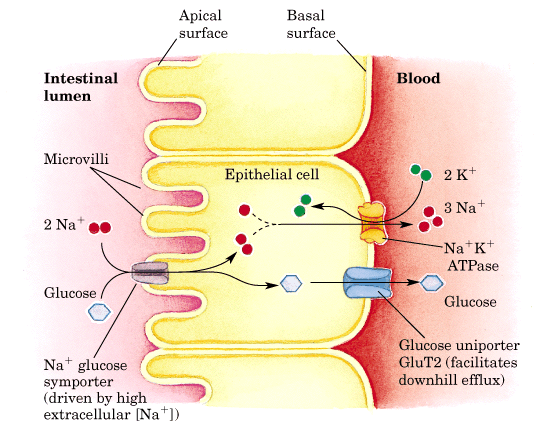 Na+e : 150 mM
K+e : 5.5 mM
ATP
Transport actif primaire : Na+/K+ ATPase
ADP
Diffusion facilitée : GLUT2
Transport actif secondaire : SGLT1
Na+i : 15 mM
K+i : 150 mM